Character Codes
Communications CodesData Processing CodesComputer Character Sets
Communications
1836
Morse Code
1	·	dot             111	-	dash                 0		particle space             000		letter space  0000000		word space
1	·	dot             111	-	dash                 0		particle space             000		letter space  0000000		word space
1	·	dot             111	-	dash                 0		particle space             000		letter space   0000000		word space
eighth note
dotted quarter note

eighth rest
dotted quarter rest
whole rest
1	·	dot             111	-	dash                 0		particle space             000		letter space   0000000		word space
T	-	I	··	M	--	E	·
Beethoven’s V···-The Fifth
SOS···---···O	---S	···
H for the 4H Club····Harry Herbert Hoover Heever
H for the 4H Club····Harry Herbert Hoover Heever
A		·-						am
· vowel
- consonant
A	·-	am
B	-···	beau
C	-·-·	code
D	-··	dee
E	·	e
F	··-·	oofy
A	·-	am
B	-···	beau
C	-·-·	code
D	-··	dee
E	·	e
F	··-·	oofy
A	·-	am
B	-···	beau
C	-·-·	code
D	-··		dee
E	·	e
F	··-·	oofy
Dee Snider
Dee Snider
A	·-	am
B	-···	beau
C	-·-·	code
D	-··		dee
E	·	e
F	··-·	oofy
A	·-	am
B	-···	beau
C	-·-·	code
D	-··		dee
E	·	e
F	··-·	oofy
A	·-	am
B	-···	beau
C	-·-·	code
D	-··		dee
E	·	e
F	··-·	oofy
G	--·	gnu
H	····	4H
I	··	ii
J	·---	ijjj
K	-·-	kit
L	·-··	aloe
A	·-	am
B	-···	beau
C	-·-·	code
D	-··		dee
E	·	e
F	··-·	oofy
G	--·	gnu
H	····	4H
I	··	ii
J	·---	ijjj
K	-·-	kit
L	·-··	aloe
A	·-	am
B	-···	beau
C	-·-·	code
D	-··		dee
E	·	e
F	··-·	oofy
G	--·	gnu
H	····	4H
I	··	ii
J	·---	ijjj
K	-·-	kit
L	·-··	aloe
A	·-	am
B	-···	beau
C	-·-·	code
D	-··		dee
E	·	e
F	··-·	oofy
G	--·	gnu
H	····	4H
I	··	ii
J	·---	ijjj
K	-·-	kit
L	·-··	aloe
A	·-	am
B	-···	beau
C	-·-·	code
D	-··		dee
E	·	e
F	··-·	oofy
G	--·	gnu
H	····	4H
I	··	ii
J	·---	ijjj
K	-·-	kit
L	·-··	aloe
A	·-	am
B	-···	beau
C	-·-·	code
D	-··		dee
E	·	e
F	··-·	oofy
G	--·	gnu
H	····	4H
I	··	ii
J	·---	ijjj
K	-·-	kit
L	·-··	aloe
A	·-	am
B	-···	beau
C	-·-·	code
D	-··		dee
E	·	e
F	··-·	oofy
G	--·	gnu
H	····	4H
I	··	ii
J	·---	ijjj
K	-·-	kit
L	·-··	aloe
M	--	mm
N	-·	no
O	---	sos
P	·--·	expo
Q	--·-	qquq
R	·-·		are
A	·-	am
B	-···	beau
C	-·-·	code
D	-··		dee
E	·	e
F	··-·	oofy
G	--·	gnu
H	····	4H
I	··	ii
J	·---	ijjj
K	-·-	kit
L	·-··	aloe
M	--	mm
N	-·	no
O	---	sos
P	·--·	expo
Q	--·-	qquq
R	·-·		are
A	·-	am
B	-···	beau
C	-·-·	code
D	-··		dee
E	·	e
F	··-·	oofy
G	--·	gnu
H	····	4H
I	··	ii
J	·---	ijjj
K	-·-	kit
L	·-··	aloe
M	--	mm
N	-·	no
O	---	sos
P	·--·	expo
Q	--·-	qquq
R	·-·		are
A	·-	am
B	-···	beau
C	-·-·	code
D	-··		dee
E	·	e
F	··-·	oofy
G	--·	gnu
H	····	4H
I	··	ii
J	·---	ijjj
K	-·-	kit
L	·-··	aloe
M	--	mm
N	-·	no
O	---	sos
P	·--·	expo
Q	--·-	qquq
R	·-·		are
A	·-	am
B	-···	beau
C	-·-·	code
D	-··		dee
E	·	e
F	··-·	oofy
G	--·	gnu
H	····	4H
I	··	ii
J	·---	ijjj
K	-·-	kit
L	·-··	aloe
M	--	mm
N	-·	no
O	---	sos
P	·--·	expo
Q	--·-	qquq
R	·-·		are
A	·-	am
B	-···	beau
C	-·-·	code
D	-··		dee
E	·	e
F	··-·	oofy
G	--·	gnu
H	····	4H
I	··	ii
J	·---	ijjj
K	-·-	kit
L	·-··	aloe
M	--	mm
N	-·	no
O	---	sos
P	·--·	expo
Q	--·-	qquq
R	·-·		are
A	·-	am
B	-···	beau
C	-·-·	code
D	-··		dee
E	·	e
F	··-·	oofy
G	--·	gnu
H	····	4H
I	··	ii
J	·---	ijjj
K	-·-	kit
L	·-··	aloe
M	--	mm
N	-·	no
O	---	sos
P	·--·	expo
Q	--·-	qquq
R	·-·		are
S	···	sos
T	-		t
U	··-	out
V	···-	Beethoven v
W	·--	owl
X	-··-	xoox
A	·-	am
B	-···	beau
C	-·-·	code
D	-··		dee
E	·	e
F	··-·	oofy
G	--·	gnu
H	····	4H
I	··	ii
J	·---	ijjj
K	-·-	kit
L	·-··	aloe
M	--	mm
N	-·	no
O	---	sos
P	·--·	expo
Q	--·-	qquq
R	·-·		are
S	···	sos
T	-		t
U	··-	out
V	···-	Beethoven v
W	·--	owl
X	-··-	xoox
A	·-	am
B	-···	beau
C	-·-·	code
D	-··		dee
E	·	e
F	··-·	oofy
G	--·	gnu
H	····	4H
I	··	ii
J	·---	ijjj
K	-·-	kit
L	·-··	aloe
M	--	mm
N	-·	no
O	---	sos
P	·--·	expo
Q	--·-	qquq
R	·-·		are
S	···	sos
T	-		t
U	··-	out
V	···-	Beethoven v
W	·--	owl
X	-··-	xoox
A	·-	am
B	-···	beau
C	-·-·	code
D	-··		dee
E	·	e
F	··-·	oofy
G	--·	gnu
H	····	4H
I	··	ii
J	·---	ijjj
K	-·-	kit
L	·-··	aloe
M	--	mm
N	-·	no
O	---	sos
P	·--·	expo
Q	--·-	qquq
R	·-·		are
S	···	sos
T	-		t
U	··-	out
V	···-	Beethoven v
W	·--	owl
X	-··-	xoox
A	·-	am
B	-···	beau
C	-·-·	code
D	-··		dee
E	·	e
F	··-·	oofy
G	--·	gnu
H	····	4H
I	··	ii
J	·---	ijjj
K	-·-	kit
L	·-··	aloe
M	--	mm
N	-·	no
O	---	sos
P	·--·	expo
Q	--·-	qquq
R	·-·		are
S	···	sos
T	-		t
U	··-	out
V	···-	Beethoven v
W	·--	owl
X	-··-	xoox
A	·-	am
B	-···	beau
C	-·-·	code
D	-··		dee
E	·	e
F	··-·	oofy
G	--·	gnu
H	····	4H
I	··	ii
J	·---	ijjj
K	-·-	kit
L	·-··	aloe
M	--	mm
N	-·	no
O	---	sos
P	·--·	expo
Q	--·-	qquq
R	·-·		are
S	···	sos
T	-		t
U	··-	out
V	···-	Beethoven v
W	·--	owl
X	-··-	xoom
Y	-·--	yuck
Z	--··	zzoo
A	·-	am
B	-···	beau
C	-·-·	code
D	-··		dee
E	·	e
F	··-·	oofy
G	--·	gnu
H	····	4H
I	··	ii
J	·---	ijjj
K	-·-	kit
L	·-··	aloe
M	--	mm
N	-·	no
O	---	sos
P	·--·	expo
Q	--·-	qquq
R	·-·		are
S	···	sos
T	-		t
U	··-	out
V	···-	Beethoven v
W	·--	owl
X	-··-	xoom
Y	-·--	yuck
Z	--··	zzoo
A	·-	am
B	-···	beau
C	-·-·	code
D	-··		dee
E	·	e
F	··-·	oofy
G	--·	gnu
H	····	4H
I	··	ii
J	·---	ijjj
K	-·-	kit
L	·-··	aloe
M	--	mm
N	-·	no
O	---	sos
P	·--·	expo
Q	--·-	qquq
R	·-·		are
S	···	sos
T	-		t
U	··-	out
V	···-	Beethoven v
W	·--	owl
X	-··-	xoom
Communications
1870
Baudot Code
Émile Baudot
Communications
1870, 1901
Baudot Code
Émile Baudot
Donald Murray
International Telegraph Alphabet 2
Letters
Figures
Data Processing
1928
Hollerith Code
80 Columns     ++++++++++++++++++++++++++++++++++++++++++++++++++++++++++++++++++++++++++++++++--------------------------------------------------------------------------------00000000000000000000000000000000000000000000000000000000000000000000000000000000111111111111111111111111111111111111111111111111111111111111111111111111111111112222222222222222222222222222222222222222222222222222222222222222222222222222222233333333333333333333333333333333333333333333333333333333333333333333333333333333444444444444444444444444444444444444444444444444444444444444444444444444444444445555555555555555555555555555555555555555555555555555555555555555555555555555555566666666666666666666666666666666666666666666666666666666666666666666666666666666777777777777777777777777777777777777777777777777777777777777777777777777777777778888888888888888888888888888888888888888888888888888888888888888888888888888888899999999999999999999999999999999999999999999999999999999999999999999999999999999
+ - 0123456789 ++▮+++++++++++++++++++++++++++++++++++++++++++++++++++++++++++++++++++++++++++++----▮---------------------------------------------------------------------------000000▮00000000000000000000000000000000000000000000000000000000000000000000000001111111▮11111111111111111111111111111111111111111111111111111111111111111111111122222222▮22222222222222222222222222222222222222222222222222222222222222222222222333333333▮33333333333333333333333333333333333333333333333333333333333333333333334444444444▮44444444444444444444444444444444444444444444444444444444444444444444455555555555▮55555555555555555555555555555555555555555555555555555555555555555555666666666666▮666666666666666666666666666666666666666666666666666666666666666666667777777777777▮77777777777777777777777777777777777777777777777777777777777777777788888888888888▮88888888888888888888888888888888888888888888888888888888888888888999999999999999▮99999999999999999999999999999999999999999999999999999999999999999
+ - 0123456789 ABCDEFGHI ++▮++++++++++++++▮▮▮▮▮▮▮▮▮++++++++++++++++++++++++++++++++++++++++++++++++++++++----▮---------------------------------------------------------------------------000000▮00000000000000000000000000000000000000000000000000000000000000000000000001111111▮111111111▮111111111111111111111111111111111111111111111111111111111111122222222▮222222222▮2222222222222222222222222222222222222222222222222222222222222333333333▮333333333▮3333333333333333333333333333333333333333333333333333333333334444444444▮444444444▮4444444444444444444444444444444444444444444444444444444444455555555555▮555555555▮5555555555555555555555555555555555555555555555555555555555666666666666▮666666666▮66666666666666666666666666666666666666666666666666666666667777777777777▮777777777▮7777777777777777777777777777777777777777777777777777777788888888888888▮888888888▮8888888888888888888888888888888888888888888888888888888999999999999999▮999999999▮9999999999999999999999999999999999999999999999999999999
+ - 0123456789 ABCDEFGHI JKLMNOPQR ++▮++++++++++++++▮▮▮▮▮▮▮▮▮++++++++++++++++++++++++++++++++++++++++++++++++++++++----▮----------------------▮▮▮▮▮▮▮▮▮--------------------------------------------000000▮00000000000000000000000000000000000000000000000000000000000000000000000001111111▮111111111▮111111111▮111111111111111111111111111111111111111111111111111122222222▮222222222▮222222222▮222222222222222222222222222222222222222222222222222333333333▮333333333▮333333333▮333333333333333333333333333333333333333333333333334444444444▮444444444▮444444444▮444444444444444444444444444444444444444444444444455555555555▮555555555▮555555555▮555555555555555555555555555555555555555555555555666666666666▮666666666▮666666666▮666666666666666666666666666666666666666666666667777777777777▮777777777▮777777777▮777777777777777777777777777777777777777777777788888888888888▮888888888▮888888888▮888888888888888888888888888888888888888888888999999999999999▮999999999▮999999999▮99999999999999999999999999999999999999999999
+ - 0123456789 ABCDEFGHI JKLMNOPQR STUVWXYZ++▮++++++++++++++▮▮▮▮▮▮▮▮▮++++++++++++++++++++++++++++++++++++++++++++++++++++++----▮----------------------▮▮▮▮▮▮▮▮▮--------------------------------------------000000▮000000000000000000000000000000▮▮▮▮▮▮▮▮000000000000000000000000000000000001111111▮111111111▮111111111▮111111111111111111111111111111111111111111111111111122222222▮222222222▮222222222▮22222222▮22222222222222222222222222222222222222222333333333▮333333333▮333333333▮33333333▮333333333333333333333333333333333333333334444444444▮444444444▮444444444▮44444444▮444444444444444444444444444444444444444455555555555▮555555555▮555555555▮55555555▮555555555555555555555555555555555555555666666666666▮666666666▮666666666▮66666666▮666666666666666666666666666666666666667777777777777▮777777777▮777777777▮77777777▮777777777777777777777777777777777777788888888888888▮888888888▮888888888▮88888888▮888888888888888888888888888888888888999999999999999▮999999999▮999999999▮99999999▮99999999999999999999999999999999999
Computing
Six Bit Character Sets
IBM BCDIC-1
The FORTRAN Character Set+ - = * / ( ) , . $
Computer
IBM BCDIC-3
IBM BCDIC-3
IBM BCDIC-3
Control Data 1612
Burroughs 5500
Fieldata
Communications
1963
ASCII
American Standard Code for Information Interchange
Initially, ASCII was going to be a 6 bit code.ShiftUppercaseShiftLowercase
Paper Tape Codes
0000000	NUL		null character

1111111	DEL		delete
Backspace
0000000	NUL		null character

1111111	DEL		delete

0001000	BS		backspace
Operators
0001101	ENQ		enquire / who are you

0001010	BEL		bell
Spacing
0100000	SP		space

0001001	TAB		tabulation
Spacing
0100000	SP		space

0001001 TAB		tabulation

The TAB character is an anachronism that should have died with the typewriter.
Format Effectors
0001101	CR		carriage return

0001010	LF		line feed
Format Effectors
0001101	CR		carriage return

0001010	LF		line feed

0001100	FF		form feed

0001011	VT		vertical tab
Device Control
0010001	DC1		paper tape reader on

0010010	DC2		paper tape punch on

0010011	DC3		paper tape reader off

0010100	DC4		paper tape punch off
Protocol
0000001	SOH		start of header

0000010	STX		start of text

0010111	ETB		end of text block

0000011	ETX		end of text
SOH header STX body ETX


SOH header STX block1 ETB
STX block2 ETB
STX block3 ETX
SOH header STX body ETX


SOH header STX block1 ETB
STX block2 ETB
STX block3 ETX
SOH header STX body ETX


SOH header STX block1 ETB
STX block2 ETB
STX block3 ETX
Protocol
0000110	ACK		acknowledgement

0010101	NAK		negative acknowledgement

0010110	SYN		synchronous idle
End
0000110	EOT		end of transmission

0010101	EM		end of medium
Oops
0011010	SUB		substitute

0011000	CAN		cancel
Escapement
0011011	ESC		escape

0010000	DLE		data link escape

0001110	SO		shift out

0001111	SI		shift in
Information Separators
0011100	FS		file separator

0011101	GS		group separator

0011110	RS		record separator

0011111	US		unit separator
Half ASCII
Computer
1991
Unicode
All the characters of all living languages in 16 bits
Computer
1996
Unicode 2
All the characters of all languages in 21 bits
Computer
2010
Unicode 6
Emojis!
The first 128 characters of Unicode are the ASCII set.
Six Bit Character SetsWord sizes of12 18 24 36 48 60
Computer
Seven bit ASCII caused the ascendance of computer architecture based on8 16 32 64
If ASCII had been successfully completed as a six bit set, 36 bit architecture would have survived.The first microprocessors would have been 12 bit machines, not 8.
Europe would have moved immediately to 12 bit character sets, just as Asia had to adopt double byte character sets.By avoiding character substitution, most internationalization problems would have been avoided from the beginning.
Ultimately, the world could have adopted an 18 bit universal character set.72 bit cpus would become the standard.
Standards need to be reevaluated regularly, and eventually replaced.That is how progress works.
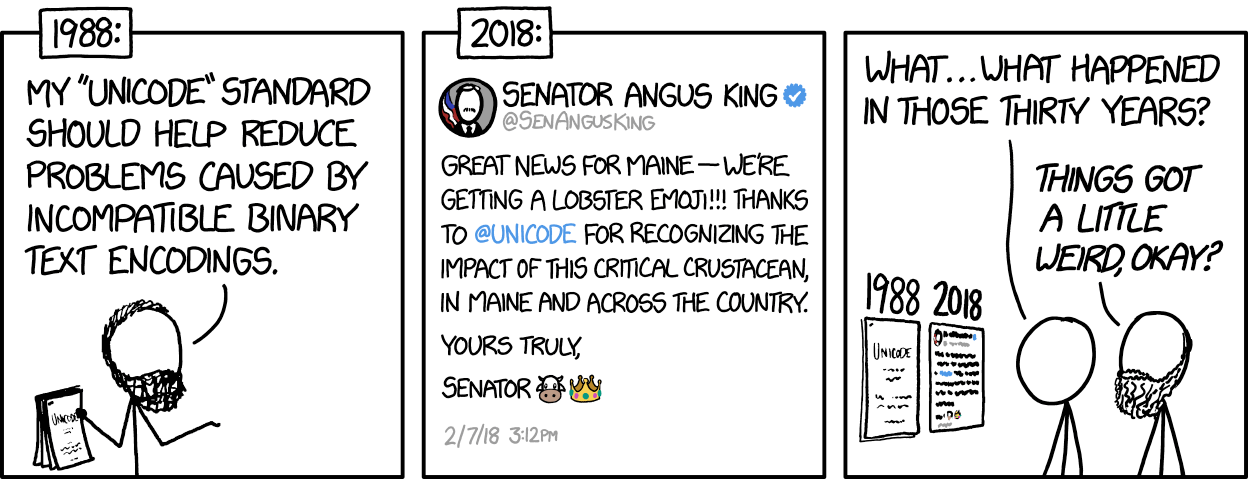